Presentation by Jill Broadhurst Senior Family Support Worker
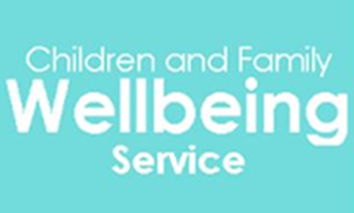 Behind ICON National Strategy
Introduction
The Children and Family Wellbeing Service (CFW) brings together a range of services working with children, young people and families. 
Different but the same to other counties. 
The role of the ICON Champion
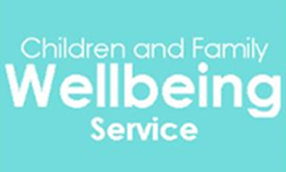 [Speaker Notes: 1. The Children and Family Wellbeing Service (I’ll refer to our service as CFW from here on as it is a long enough title) brings together a range of former services that work with children, young people and families, including:
children’s centres
the Young People’s Service,
Prevention and Early Help
Lancashire’s response to the national Troubled Families Unit programme
By doing this, the service is able to offer a wide range of support across the 0-19yrs+ age range (25 years for SEND) with a 'whole family' approach.
The service identifies as early as possible when a child, young person or family needs support, helping them to access services to meet their needs, working with them to ensure the support offered is right for them, is offered in the right place, and at the right time. The main focus of the service is to provide an enhanced level of support. 

2. I’m sure you will be familiar with Similar services in your own counties such as Children’s Centres, family centres etc.  

3. The breadth of support within CFW is quite literally a spectrum, because of this we have designated roles. I have been part of the Lancashire development of ICON since it was first brought to our attention. I have been fortunate to have met and heard Ellis’s story first hand from his mum Mae Pleydell-Pearce. Having heard the detail direct, it has now made AHT personal for me. Alongside of myself there are 2 other ICON champions within LCC, as the county is large, together we are able to ensure all our teams gain the most up to date and current information.  We are able to ensure our senior leadership are familiar with developments and to ensure ICON is within the annual strategic planning for the service.]
Share and Inform
Lets start on home turf
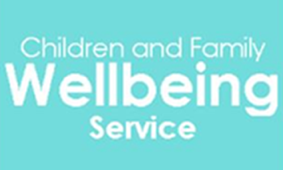 [Speaker Notes: This years ICON week focus’s on sharing good practice, and the hidden male. 
As a service the CFW teams come into contact with every level of carer: 
Mums, dads, grandparents, siblings, aunts, foster carers, adoptive parents, childminders, nursery staff, the list goes on. 
No matter who, no matter how often and no matter for how long a carer may be caring for a baby/infant it is important they gain the information, awareness and understand the messages of ICON. 
CFW is a ‘family approach’, however there are a vast number of ‘family or support persons’ that wouldn’t come into contact with anyone from CFW. 
Therefore we must be creative, move with the challenges of life, utilise community resources and media to share and inform the crucial messages of ICON.
 
Initially we looked at our own staff team, making sure everyone has been directed to the Safeguarding pages for information and leaflets available. 
Have sent links for the awareness videos available such as clip on some coping and comfort techniques via ICON webpage, Ellis’ story available on YouTube. 
Created a staff development workshop on enabling discussions around AHT, coping with crying, completing a plan and sharing the details. 

On Friday last week myself, alongside my other champions colleagues were able to meet with our head of service Kathy Ashworth. Here we took part on the weekly brief, recording a message bringing awareness of ICON Week 2022 to the service. As a champion its comforting to know we have the backing of the senior leadership team in ensuring the wider staff team are aware, so next week we will see ICON communication briefs being uploaded to social media, as a discussion point in universal and targeted services, in team meetings and on displays.]
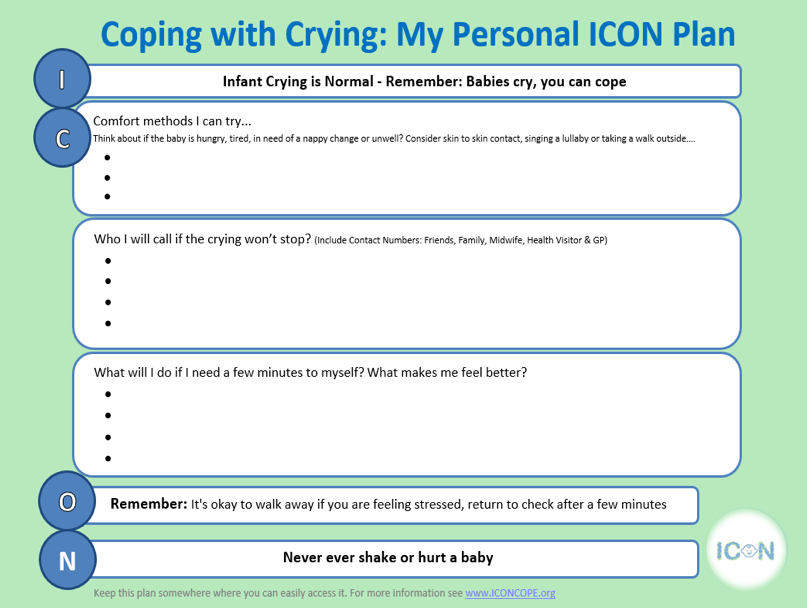 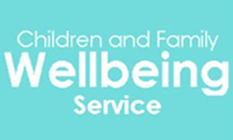 [Speaker Notes: Although this isn’t an agreed universal approach it is an optional tool based on good practice. 
Individuals supporting parents and carers are encouraged to complete the plan as part of a family support agreement or within our service schedule.
Universal service provision means ‘Coping with crying’ becomes a universal discussion, carers sharing their experiences and potential solutions, creating a network of their own.  
A crucial element of successful family support is openness, honest and truth. therefore
By talking about infant crying before and after the birth of baby, allows an open discussion. We feel discussing comfort methods, coping and potential support networks before the stress and strain effects of a crying baby, the carer has time to absorb the information and share with those who will be the support network. ‘’Thinking prevention is better than cure, or fore armed is fore warned’’
2.   By documenting the personalised and individual plan, we then encourage the carer to display it somewhere, it can be a visual reminder, when and if, crying becomes a challenge. Many times this can impact emotional wellbeing before the individual is even aware of it. . 
3.   As a family support worker this is then uploaded to the family data file. The plan is used a reflective resource, amended and shared again with the caring network. 
Sadly to consider, however being realistic, a record of the discussion also supports evidence in safeguarding cases, it can be shared with health and social care with consent.]
How far can we reach?
Health colleagues
Community resources
Social Media
Schools and collages
Universally speaking
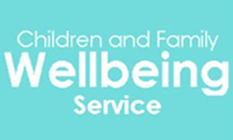 [Speaker Notes: Working with midwives we are supporting the community team to direct messages to both mums and dads. If he isn’t able to attend an appointment, stressing to mum she shares new detail with her partner (male or female). Some areas are able to attend booking clinics where staff can attend and share relevant messages, starting early and making sure pregnancy isn’t jus about mum. 

CFW deliver an antenatal workshop called Parents to Be, within the content ICON is discussed, again starting early making sure ‘other carers’ are able to attend or at least having the information shared to them. We encourage dad’s, partners to attend each session. 

Looking at the community, where and who can be contacted to promote the need for male cares/dad’s to gain the same information as mum’s. In this we mean making sure the ‘main carer’ shares comforting and coping techniques / methods with whoever is supporting, helping in the care of the infant.  

With this year being on ‘invisible male’ CFW have stretched out to Men’s Shed – a dad’s support group. Can have a different name in other districts. Sharing posters and displays with the coordinators, developing their knowledge and understanding to share with other ‘dad’s’, directing their ‘followers’ to the same resources as everyone else would be encouraged to do also. 

The Online World is essential to modern communication, therefore as a service who support pre birth to 19 yo’s plus their family, Lancashire have a ‘Youth Zone’ information is uploaded and shared, another forum to share ICON to the next generation. 
Lancashire has a Youth Council, starting early, making sure the young people of the county have a voice, influencing their peers and generating an informed and knowledgeable next generation of parents or carers. 
As I have already mentioned each district of Lancashire has a designated Facebook page to advertise, share information. CFW find this crucial in a money saving world. Facebook keeps information to hand, flows with current generation trends and demands. ICON daily detail will be uploaded throughout this week. 

Education bulletin is a communication medium for schools and colleges, the communication brief will be shared on this forum daily this week, as an additional routes to ensuring the wider world is included. 

As I have mentioned we have been able to record a message on ‘Kathy's blog for all CFW staff to hear or read, however there are over 35k people who work for Lancashire, so ICON will be added to the Lancashire County Council Intranet home this week too. 
 

Universal groups included Infant Massage, Baby and You. Again all carers are invited to attend. CFW only deliver evidence based information, it has to be informative and accurate. So all staff members delivering must be informed and knowledgeable, In the case of ICON crying, coping, comfort is either a weekly discussion or planned on a rota basis. Table top displays and resources are going to be created and maintained this week, using the generic posters and leaflets. Sample personal plans to offer ideas.]
What’s next?
Annual training package
Online resource bank
CFW Newsletter
Linking with local armed forces, police
Sporting Events
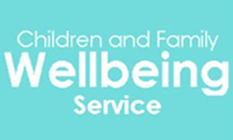 [Speaker Notes: CFW intension will be to develop an annual training package for all staff to complete as a mandatory requirement. 
CFW have a document bank which contains all the generic and mandatory templates, leaflets etc our intension is have a folder for ICON added to the page. 

Myself, and the other champions intend on creating an additional staff newsletter quarterly to follow inline with ICON newsletter. Sharing information from ICON meetings, new resources, research and information. 

Building on existing links we are going to develop stronger and more effective partnerships  with locality services. EG in Weeton Lancashire we have an army base, we have a good relationship with community police officers. 
With supported living organisations, sharing again the knowledge and resources with staff, to enable them too to share with families in their units. Quality partnerships, quality support. 

We know huge sporting events such as the World Cup can induce behaviour unsafe for healthy relationships, therefore it the aim of CFW to prepare for the events, plan them into incentives, information, delivery etc beforehand. 

Preparation and planning is paramount. 
I’ve come the end of this presentation, I hope you have found it informative in terms of the role of CFW in Lancashire and what we’re doing to support the Aims and Objectives of ICON. Together with our colleagues and partnerships of Lancashire we can make a difference in saving babies, infants or  children from suffering the catastrophic injury or death due to being shaken at the hands of someone who is ‘caring’ for them. 
Thank you.]